Introduction to the NIH Toolbox®
[Presenter Name][Event][Date]
What is the NIH Toolbox®?NIH Toolbox for Assessment of Neurological and Behavioral Function®
Comprehensive set of neuro-behavioral measures that quickly assess cognitive, emotional, sensory, and motor functions in participants aged 3-85
Over 100 stand-alone measures administered at the convenience of an iPad
Well-suited for measuring outcomes in longitudinal studies
Norms based on a nationally representative sample to enable cross-measure comparisons
Developed and evaluated with NIH funding, using state-of-the science psychometric methods
Spanish version available
Now supported by HealthMeasures, the official information & distribution center for 4 NIH-supported measurement systems (PROMIS®, Neuro-QoL, NIH Toolbox, & ASCQ-MeSM)
HealthMeasures.net/nihtoolbox
Types of NIH Toolbox Measures
Performance-Based Tests of Function

Cognition, sensation, and motor function
Also known as “objective” measures
Self-Report and Proxy Measures

Primarily used to measure emotion
HealthMeasures.net/nihtoolbox
NIH Toolbox Measures
HealthMeasures.net/nihtoolbox
Based on Item Response Theory (IRT)
Assumes an individual’s responses to items are related to an unobservable domain or trait (e.g. sadness). IRT can use item responses to estimate a person’s score on that domain, or expected responses to different items can be estimated from a person’s score.
“I felt everything in my life went wrong”
No sadness
Severe sadness
SADNESS
HealthMeasures.net/nihtoolbox
Obtain & Administer NIH Toolbox Measures
HealthMeasures.net/nihtoolbox
How to Obtain the NIH Toolbox
HealthMeasures.net/nihtoolbox
Learn to Administer the NIH Toolbox
HealthMeasures.net/nihtoolbox
NIH Toolbox on HealthMeasures.netOfficial information & distribution center for PROMIS, Neuro-QoL, NIH Toolbox, & ASCQ-Me
Search & View Measures:  
Download free, respondent- ready PDFs of NIH Toolbox Emotion measures.
Applications of HealthMeasures: 
Free guides to help you select NIH Toolbox measures for specific uses and populations.
HealthMeasures.net/nihtoolbox
Scoring NIH Toolbox Measures
HealthMeasures.net/nihtoolbox
NIH Toolbox Scores
Self-report & parent-proxy measures
Measures symptoms & feelings
Performance-based tests 
Tests of function, or “objective” measures
Age-Corrected Standards Scores
Compares the score of the test-taker to others of the same age
Uncorrected Standard Scores
Compares the score of the test taker to those in the nationally representative NIH Toolbox normative sample, regardless of age or any other variable
Fully Corrected T-scores
Corrected for age and other demographic characteristics
Age- and Gender-Corrected Standard Scores (Pediatric and Proxy Measures)
Compares the score of the test-taker to others of the same age and same gender
Uncorrected Standard Scores
Compares the score of the test taker to those in the nationally representative NIH Toolbox normative sample regardless of age or any other variable
HealthMeasures.net/nihtoolbox
NIH Toolbox NormingAllows for targeted, accurate comparisons against the US population
NIH Toolbox normative scores are available for each year of age from 3 through 17, as well as for ages 18-29, 30-39, 40-49, 50-59, 60-69, 70-79, and 80-85
As part of its development, the NIH Toolbox conducted a large, national norming study.
4,859 subjects English and Spanish, ages 3-85
1-week retest (N=500)
Stratified random sampling at ten geographically diverse market research firms
Single year age bands 3-17, 7 adult bands through 85
Census balanced by age, race, ethnicity and education
Separate English and Spanish samples
HealthMeasures.net/nihtoolbox
NIH Toolbox at Work
HealthMeasures.net/nihtoolbox
Examples: NIH Toolbox at Work in Clinical Practice
University of California-San Francisco: 
Tested feasibility of iPad app for cognitive testing in the rehabilitation of patients with brain tumors
University of California-San Diego: 
Using Emotion Battery for individuals with neurological conditions to measure how these individuals present emotions
AbilityLab (formerly Rehabilitation Institute of Chicago): Post-stroke rehabilitation
Some NIH Toolbox performance measures (e.g., 2 min walk) were utilized in a rehabilitation setting
HealthMeasures.net/nihtoolbox
Examples: NIH Toolbox at Work in Clinical Research
GW Pharmaceuticals: 
25-country trial using Cognition measures to assess cognitive change in an intervention for individuals with fragile X syndrome  
Pediatric Imaging, Neurocognition, and Genetics (PING)
Data repository including Cognition Battery; administered to a representative sample of 1,493 children aged 3 to 20 years
University of California-Davis, Northwestern University, and Rush University: 
Validated the NIH Toolbox Cognition Battery in individuals with intellectual disabilities in fragile X syndrome and Down syndrome
HealthMeasures.net/nihtoolbox
[Speaker Notes: 9 http://pingstudy.ucsd.edu/resources.html

10 https://www.ncbi.nlm.nih.gov/pmc/articles/PMC5012003/]
Join the HealthMeasures Listserv
Visit HealthMeasures.net or email help@healthmeasures.net to join!
Receive emails w/ newsletter, upcoming conferences and educational events about NIH Toolbox
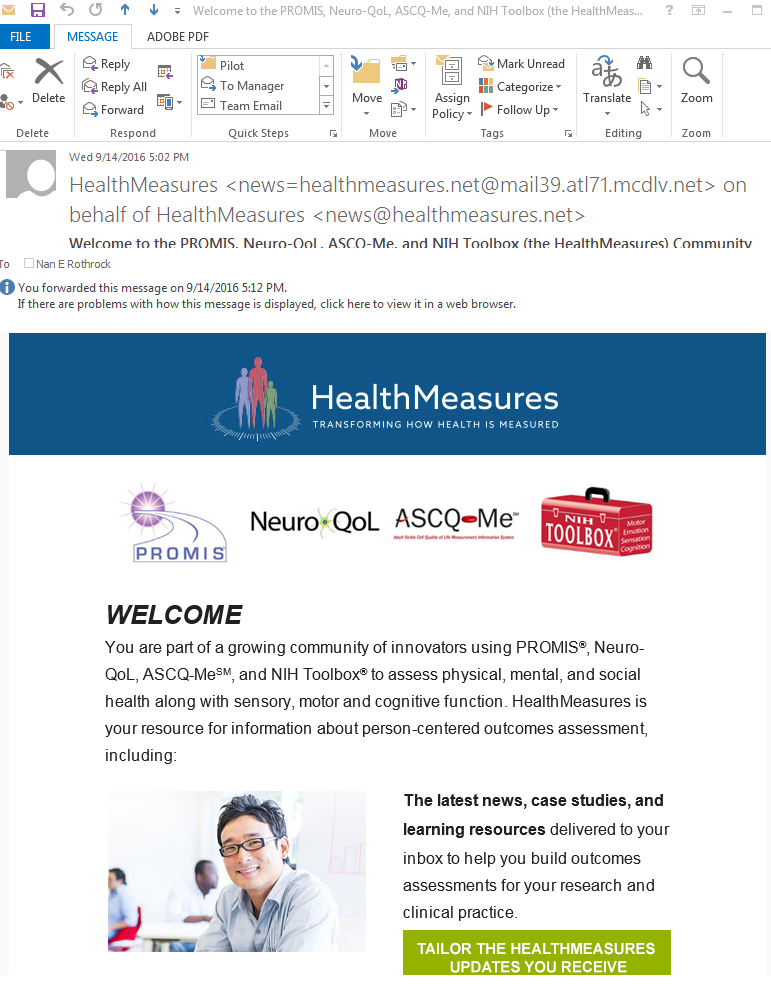 HealthMeasures.net
Acknowledgments
Funding for HealthMeasures was provided by the National Institutes of Health grant U2C CA186878.
 


NIH Toolbox, NIH Toolbox for the Assessment of Neurological and Behavioral Function, PROMIS, Patient-Reported Outcomes Measurement Information System, ASCQ-Me, Adult Sickle Cell Quality of Life Measurement Information System, and their marks are owned by the U. S. Department of Health and Human Services.
HealthMeasures.net